International Legal Metrology Updatefor the 2025 NCWM Interim Meetingin Charleston
David Sefcik
NIST Office of Weights and Measures
Presentation Summary/Take-aways:
OWM serves as a liaison for international standards activities and regulatory activities;A more detailed summary of international activities is found in the Pub 15 BOD Report (Appendix A) ;OWM provides service to the entire legal metrology community as an “Information Hub”
Electricity Meters in OIML TC-12OIML Guide 22:  “EVSE”Guide published; Being made into a RecommendationR46:  “Energy Meters”Project Group distributed the 2CD of R46 in Nov 2024New project: “DC Electricity Charging”1WD distributed in 2024;  US is Convener
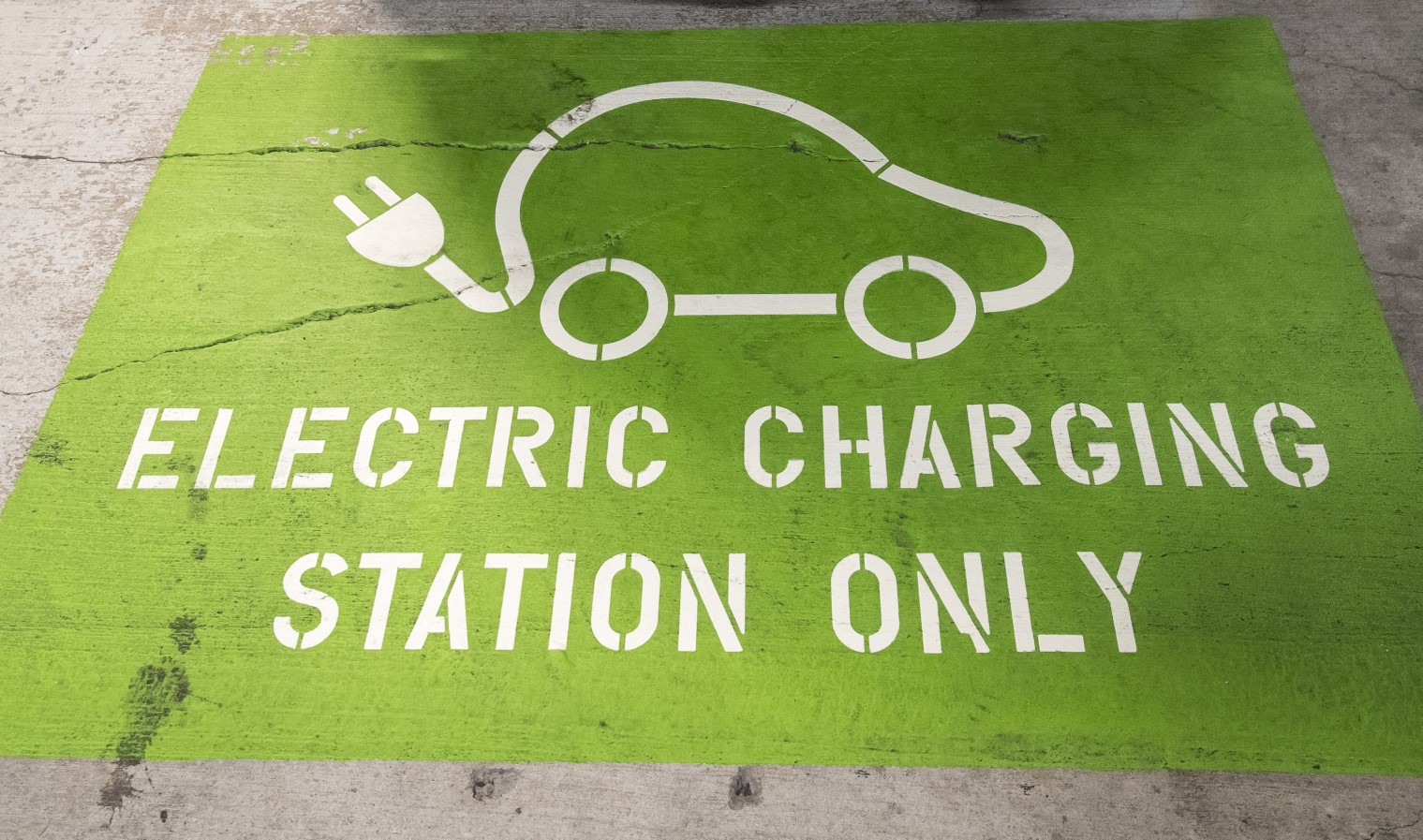 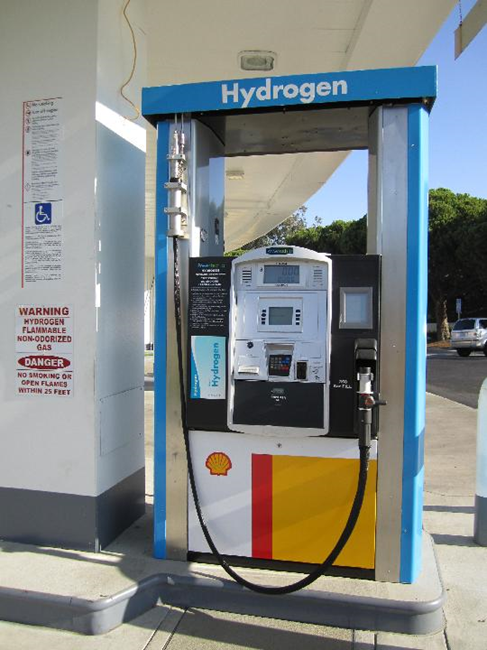 Alternative Fuels for VehiclesHydrogen and CNGOIML R139 - “Compressed Gaseous Fuel Measuring Systems for Vehicles”Liquefied Natural Gas (LNG) OIML R117 - “Dynamic Measuring Systems for Liquids Other Than Water”
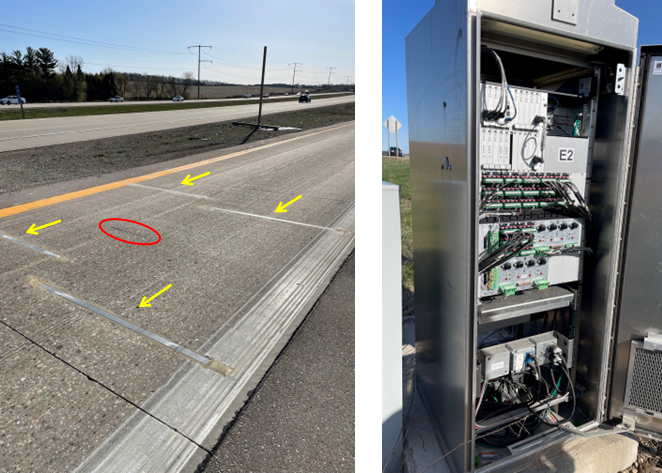 Weighing Systems in OIML TC9All of the following OIML Recommendations are currently in active revision:R51 “Catchweighers”R76 “Non-Automatic Weighing Instruments (NAWI)”R134 “Weigh-in-Motion (WIM) Systems”
OIML Certification System (OIML-CS)37 OIML Recommendations are now in OIML-CS;	Digitalization (OIML DTG, NIST efforts)Annual CIML MeetingHeld in October 2024;  The OIML Medal was awarded to Dr. Charles Ehrlich (this is the highest level of recognition in the organization).
Discussion/Questions?
Charles Ehrlich
charles.ehrlich@nist.gov

Katya Delak
Katya.delak@nist.gov

Ralph Richter
ralph.richter@nist.gov